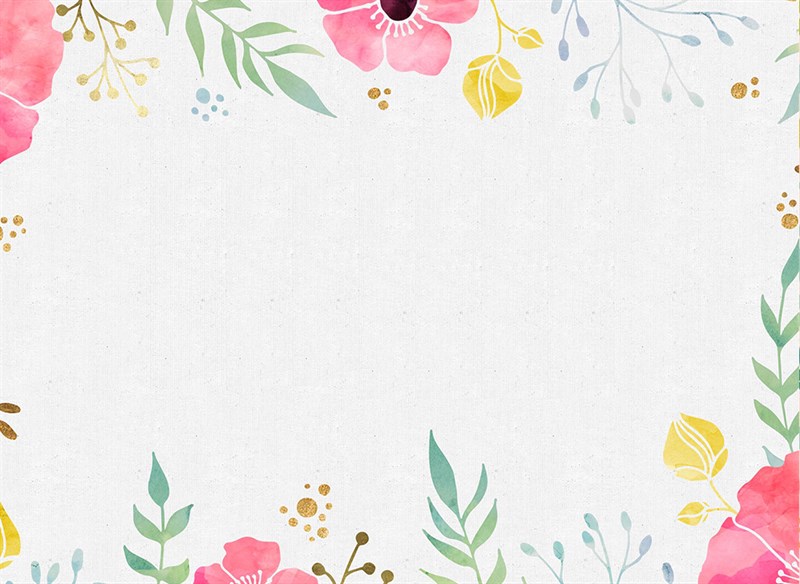 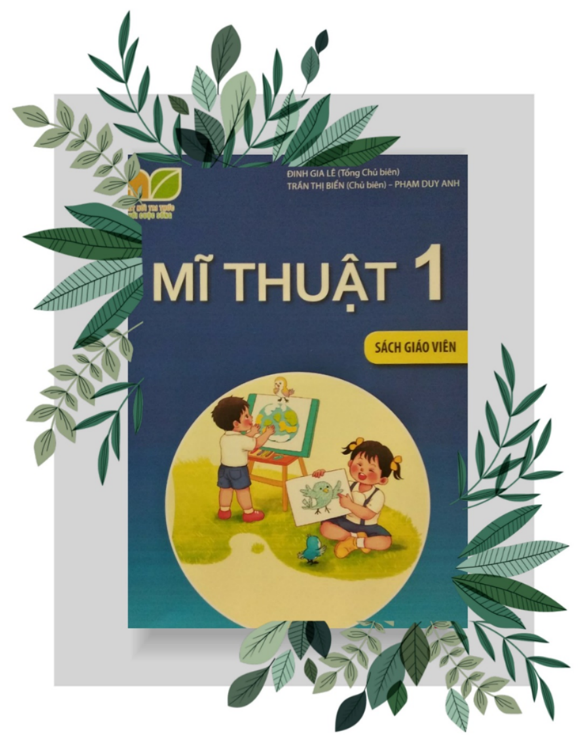 KẾ HOẠCH BÀI DẠY 
MÔN: MĨ THUẬT 
LỚP: 1
Trường:.................................................
Tổ:..........................................................	
Họ và tên giáo viên:……………………
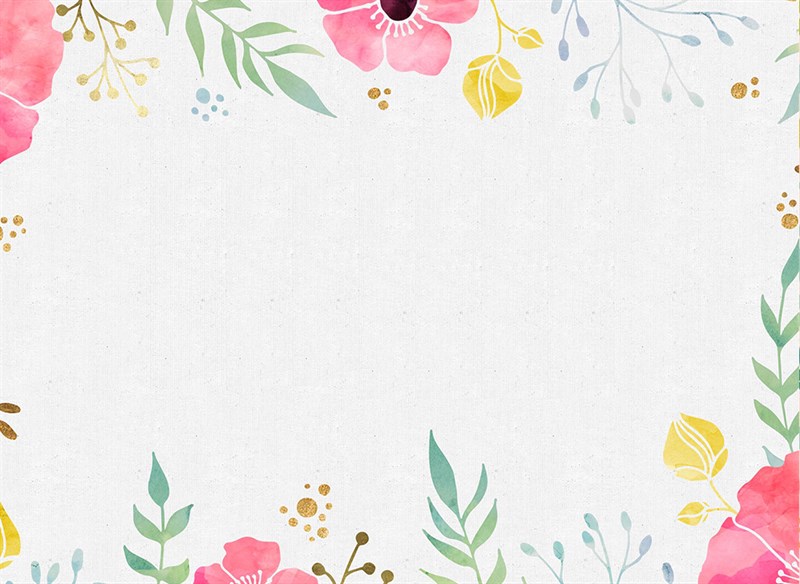 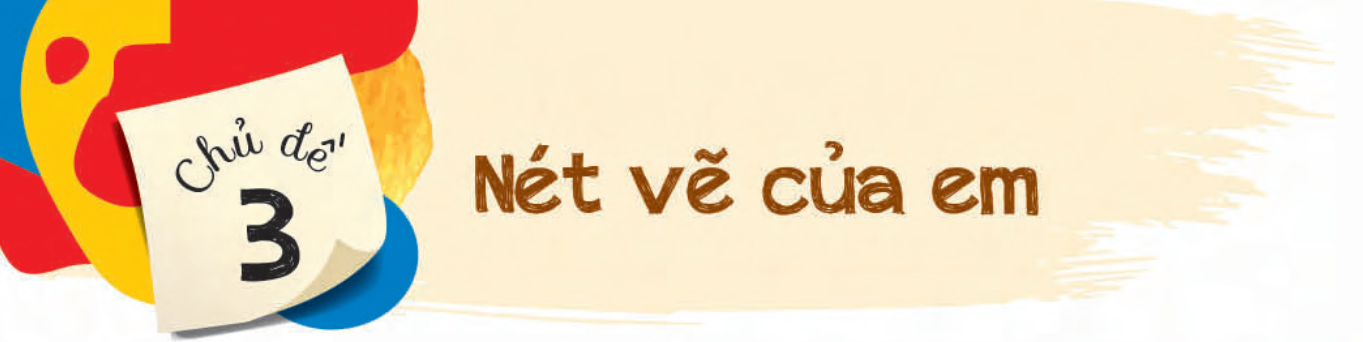 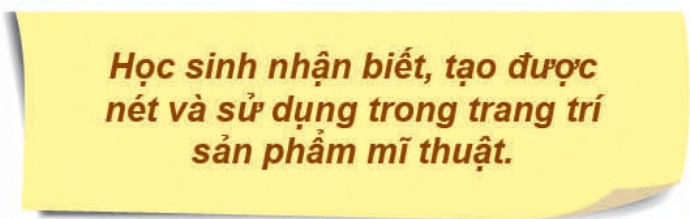 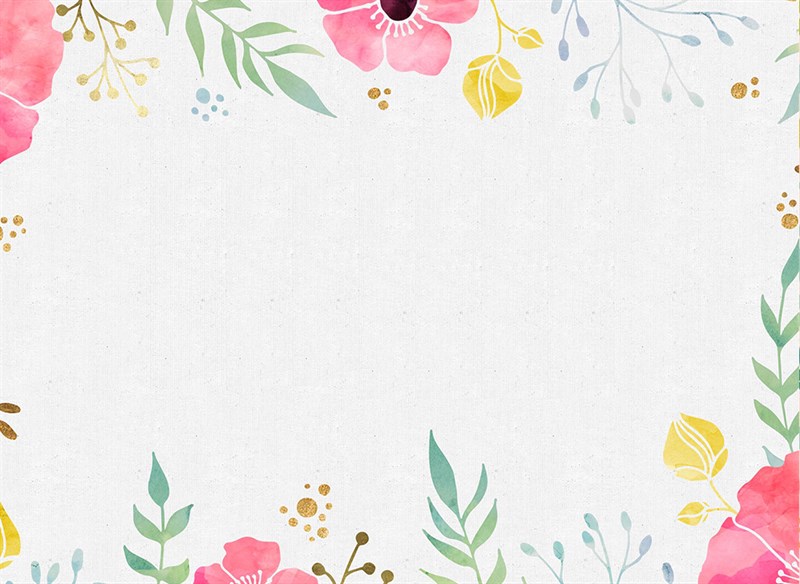 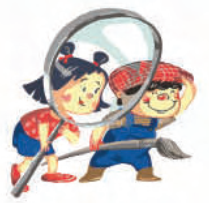 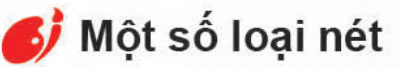 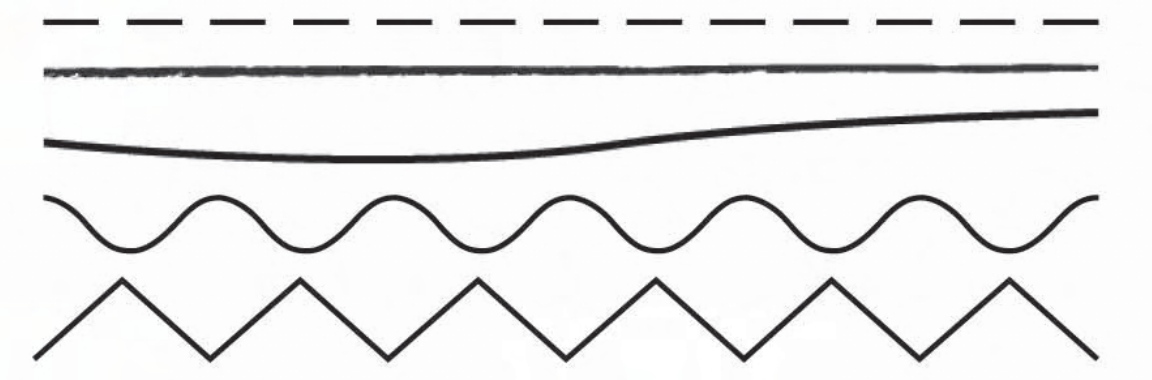 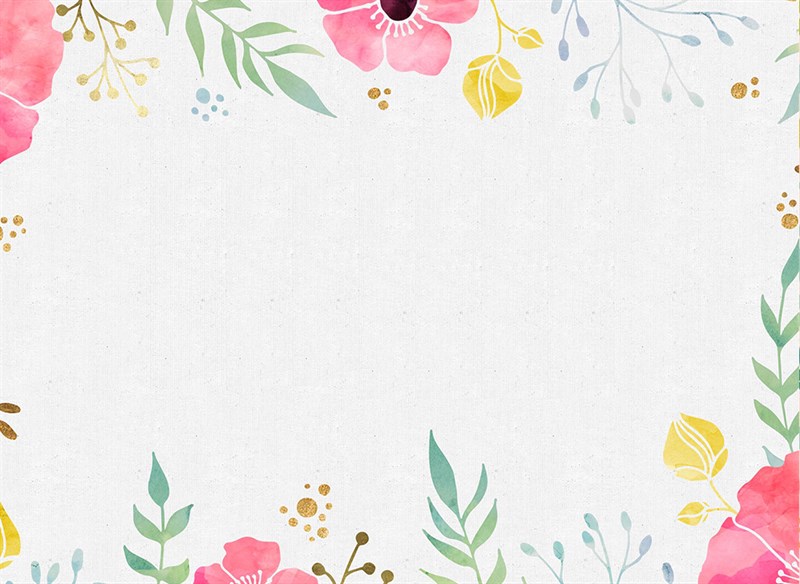 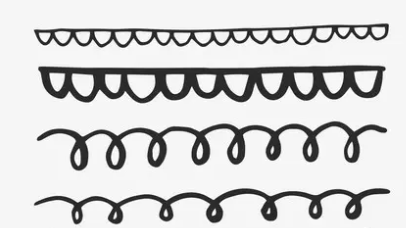 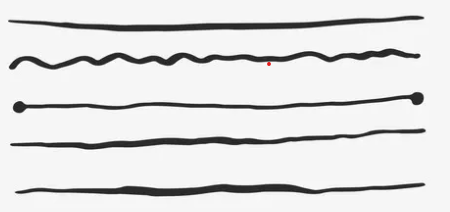 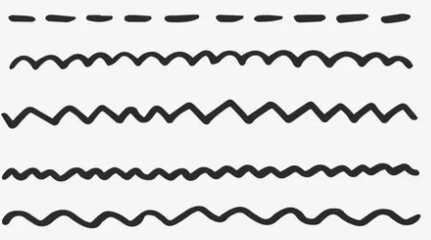 Có rất nhiều loại nét khác nhau
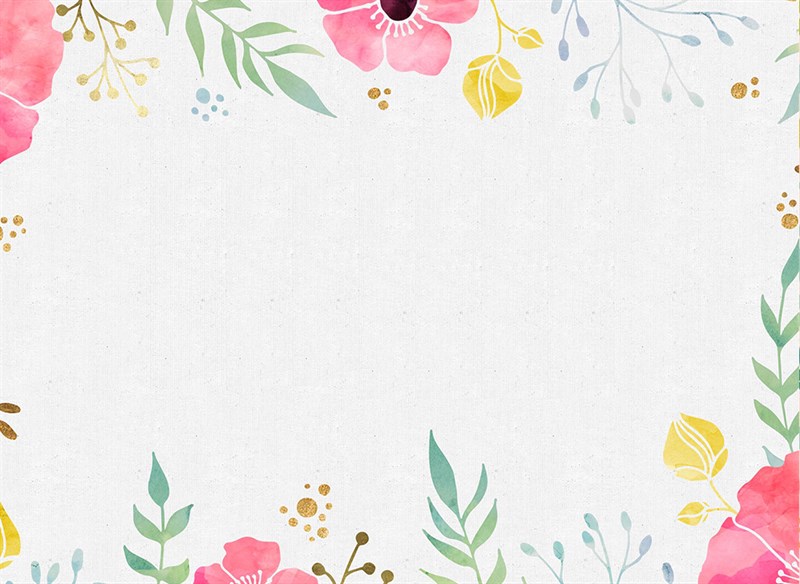 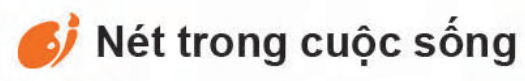 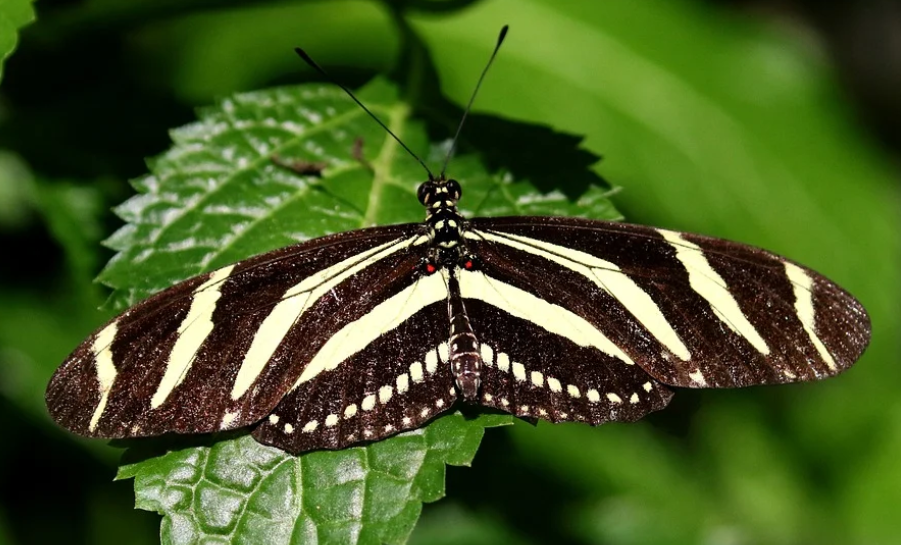 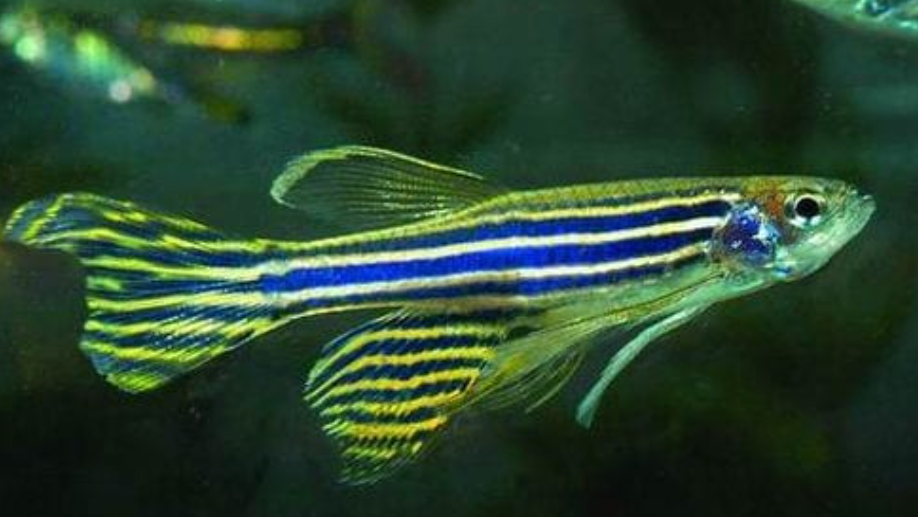 Con cá
Con bướm
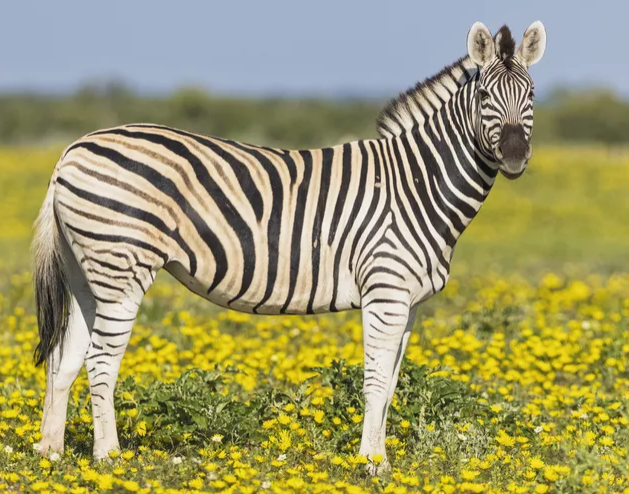 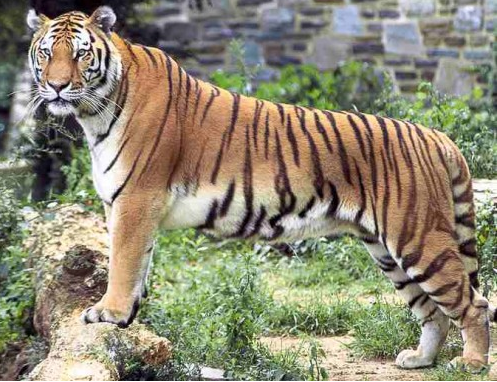 Con hổ
Con ngựa
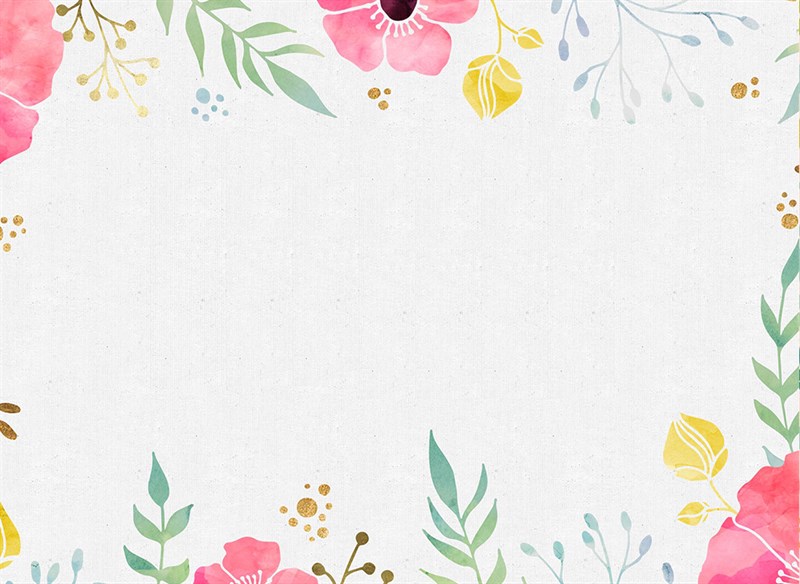 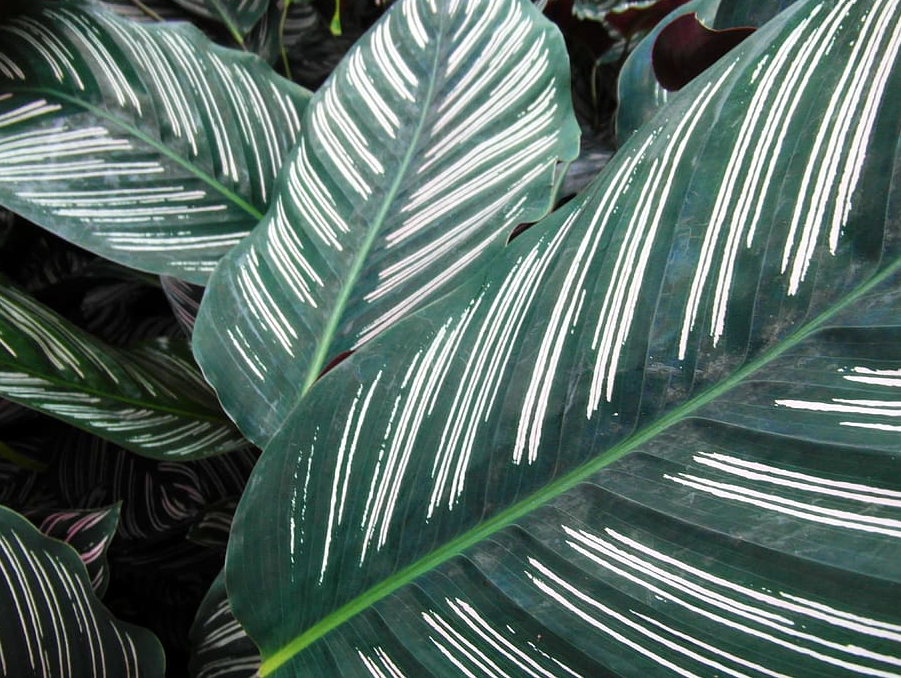 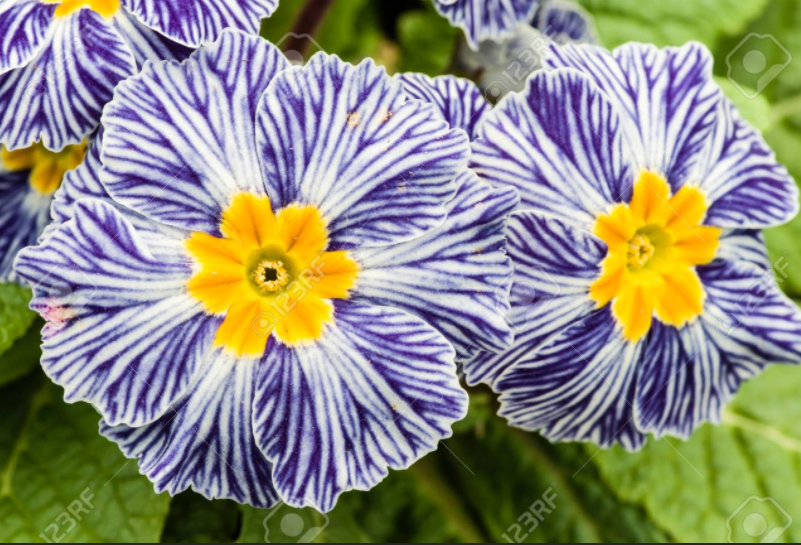 Hoa
Lá cây
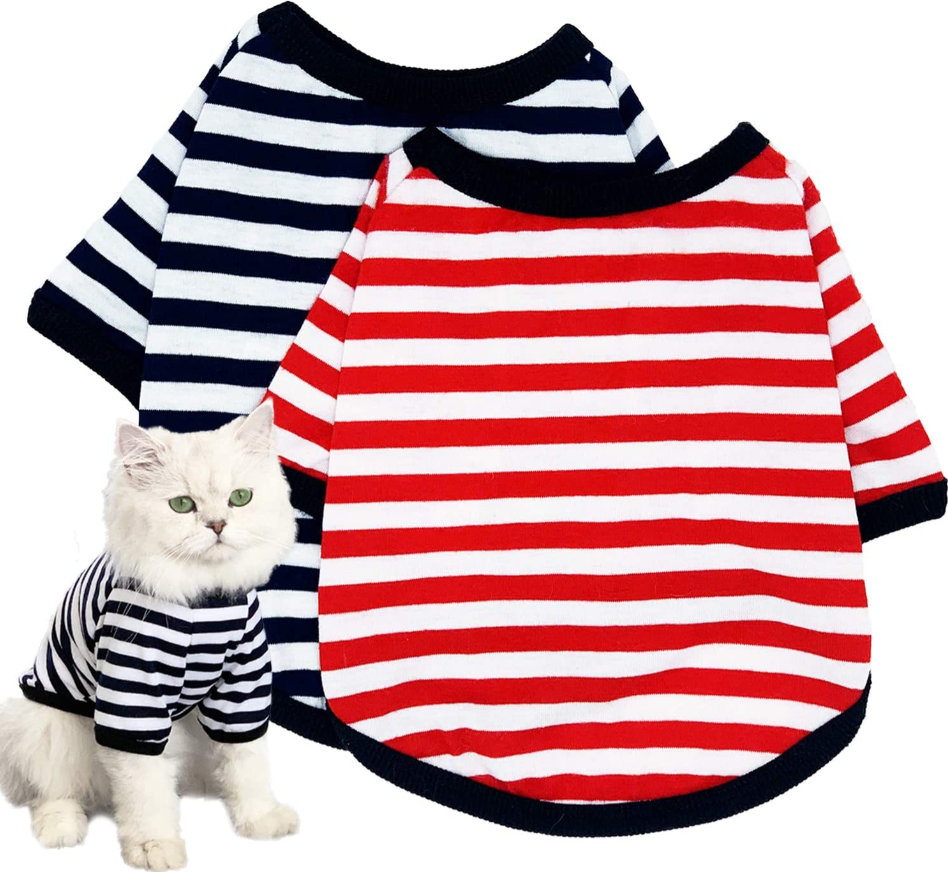 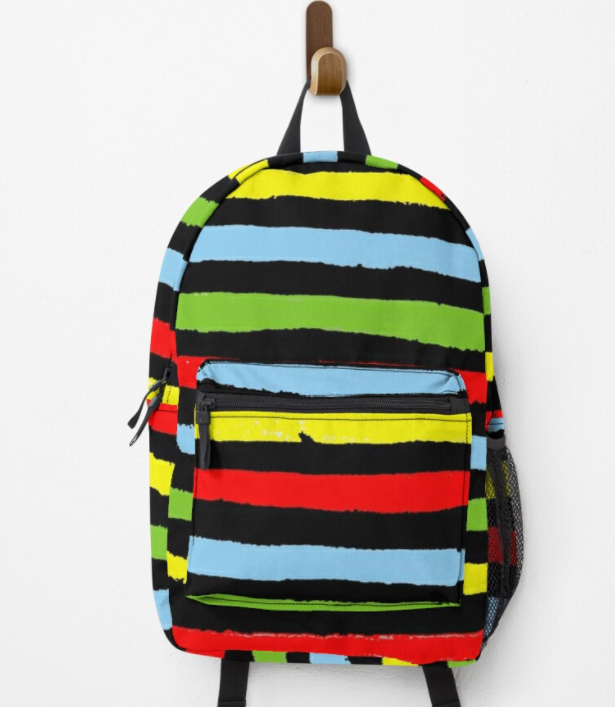 Áo
Ba lô
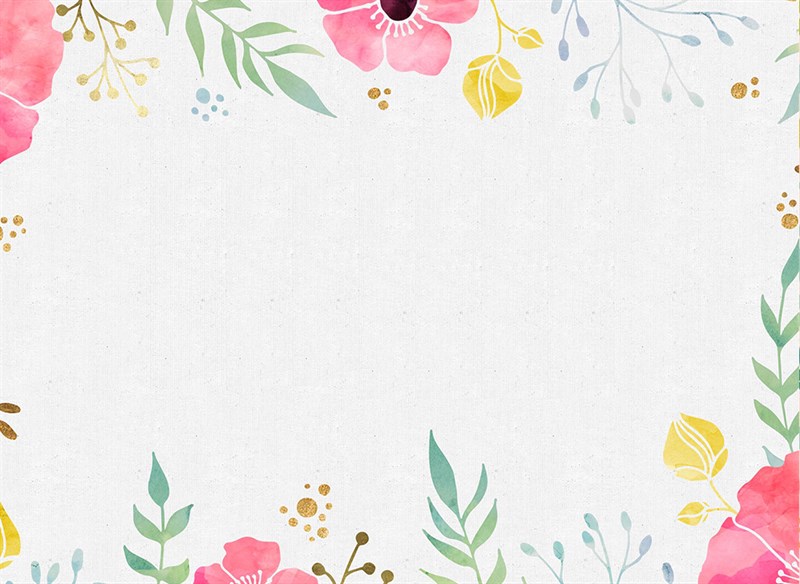 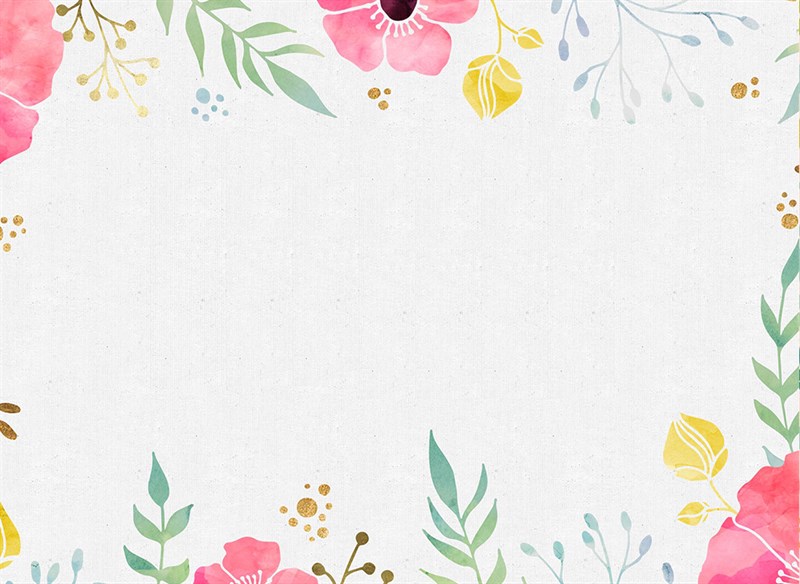 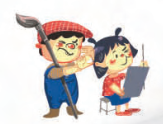 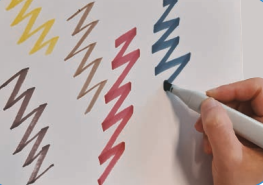 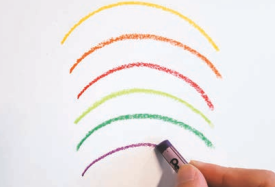 Tạo nét từ màu dạ
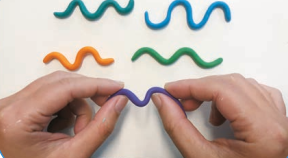 Tạo nét từ màu sáp
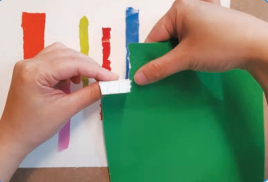 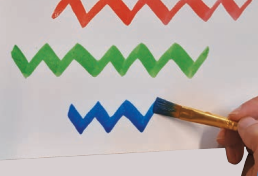 Tạo nét từ đất nặn
Tạo nét từ màu bột
Tạo nét từ giấy màu
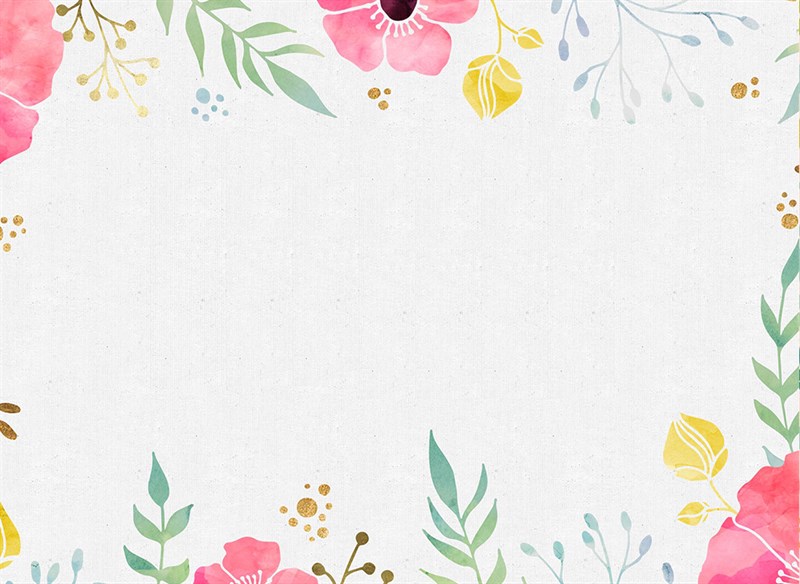 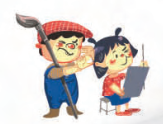 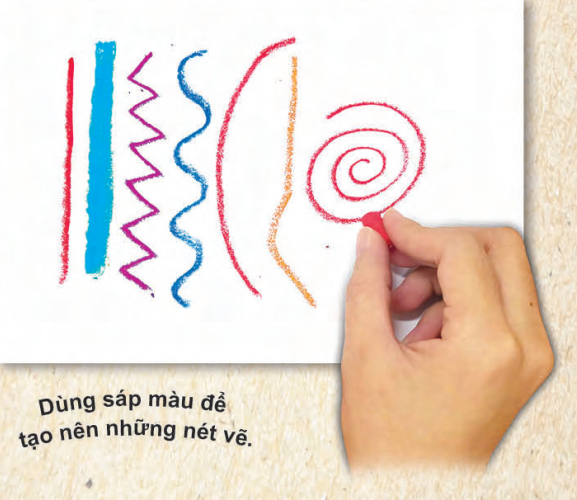 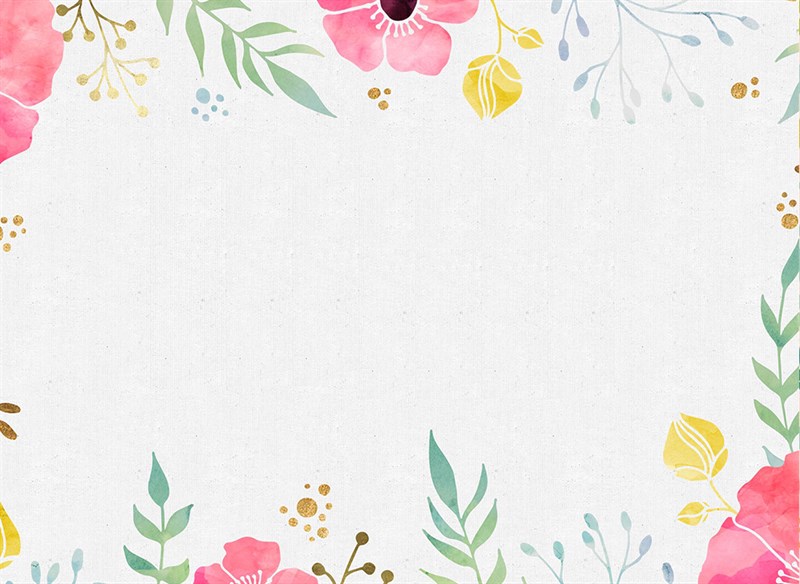 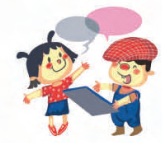 Tổ chức trò chơi
Trò chơi gợi ý: Nét vẽ kì ảo
Mục đích: Học sinh nhận biết được các nét vẽ trên một sản phẩm mĩ thuật.
Cách chơi: HS lên bảng và chỉ vào các loại nét khác nhau trong một sản phẩm mĩ thuật (bài vẽ; xé, dán, đắp nổi đất nặn). GV chuẩn bị sản phẩm mĩ thuật khác nhau tương ứng với số đội tham gia.
Cách tiến hành: mỗi nhóm cử một thành viên lên bảng tham gia chơi.
GV quan sát, nhận xét, tuyên dương HS tham gia. HS còn lại cho ý kiến. Qua đó, GV có thể giúp HS củng cố việc nhận biết yếu tố nết trong bài thực hành.
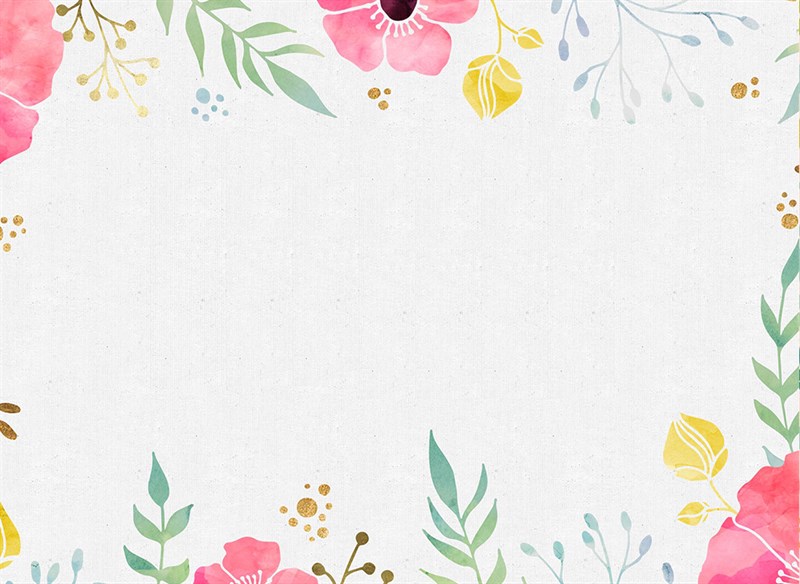 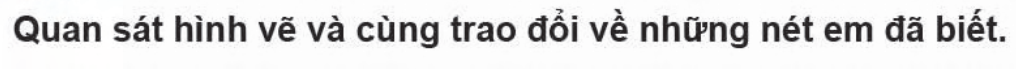 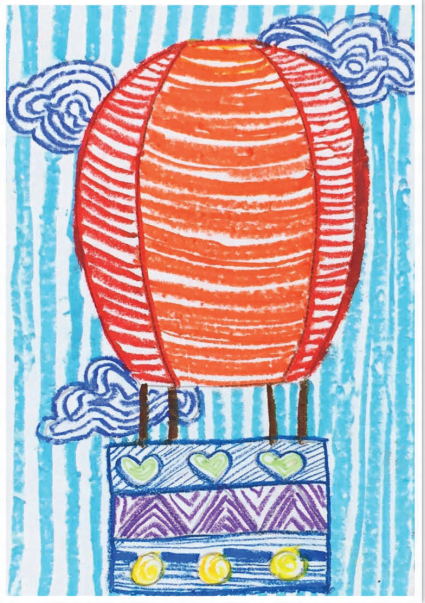 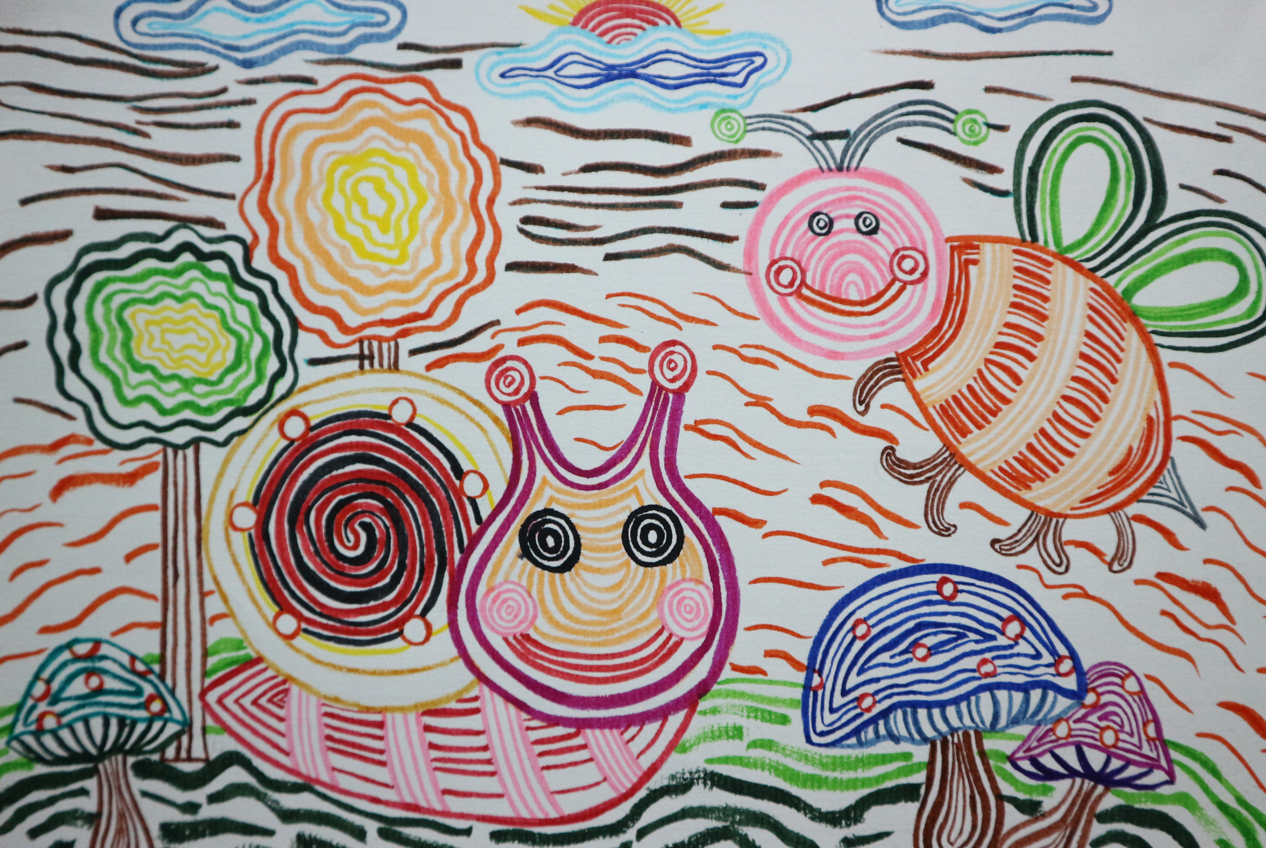 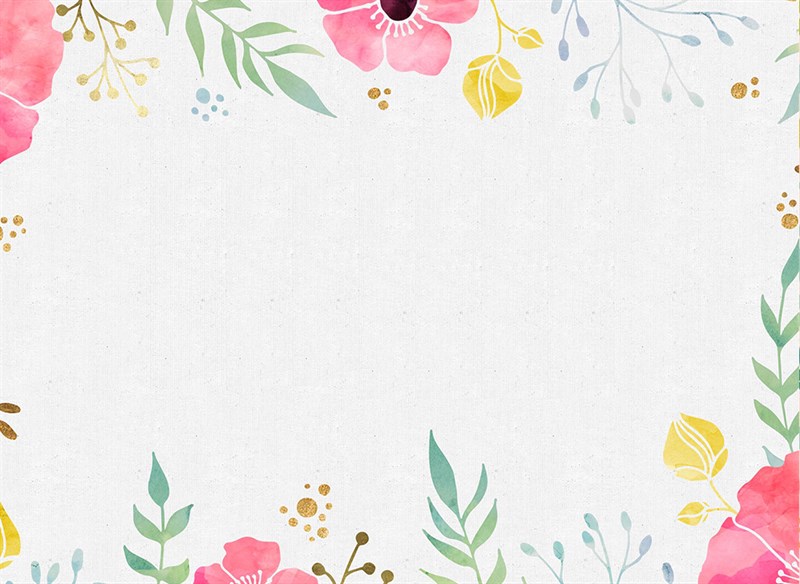 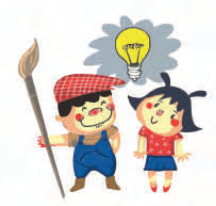 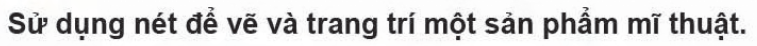 Sản phẩm của học sinh
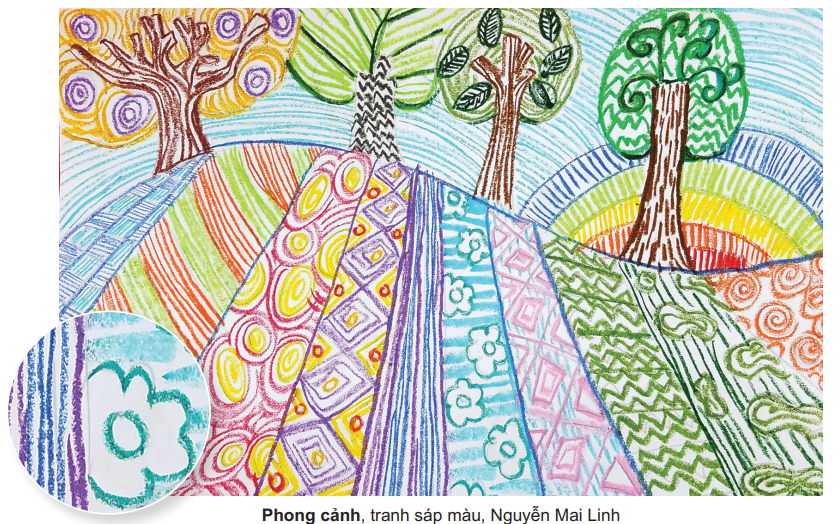 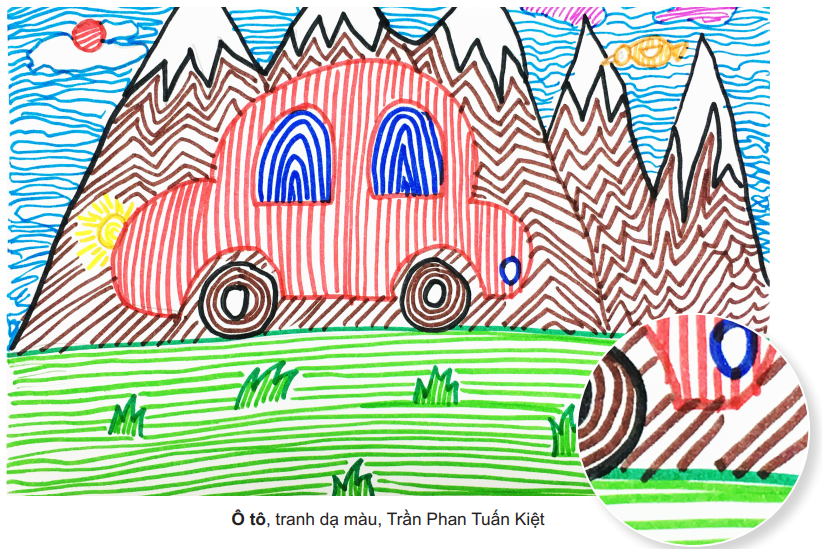 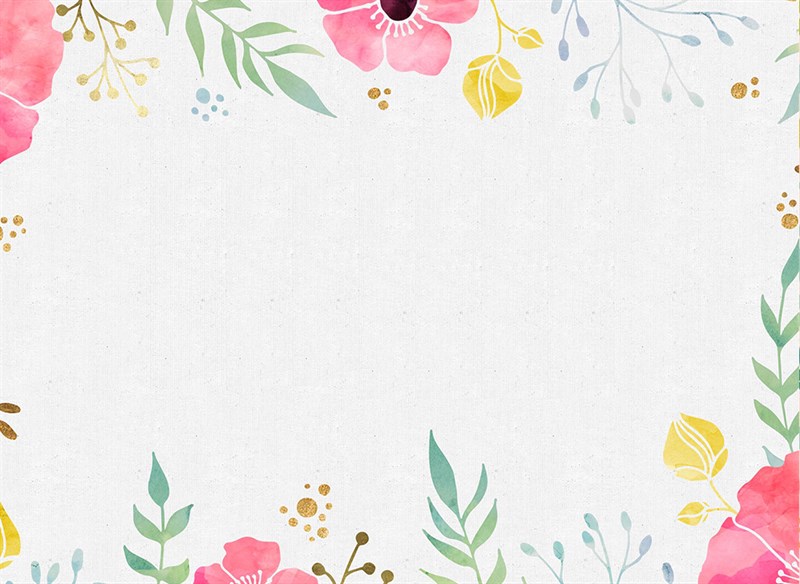 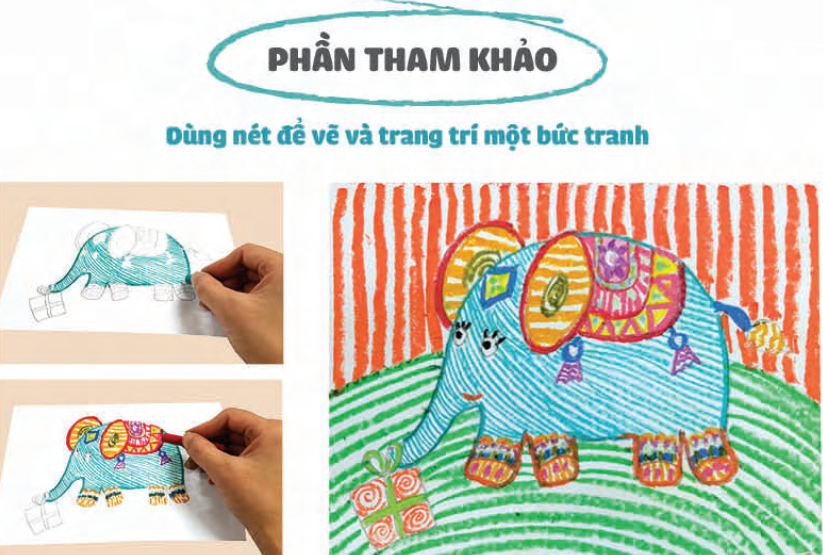